«ПОЧЕМУ ВЫМЕРЛИ ДИНОЗАВРЫ»?
Подготовил: воспитанник группы №3
                      Захаров Сережа (6 лет)
Воспитатели: Хилькевич Н.В.
                         Мурсалиева С.Б.
Моя коллекция фигурок динозавров:
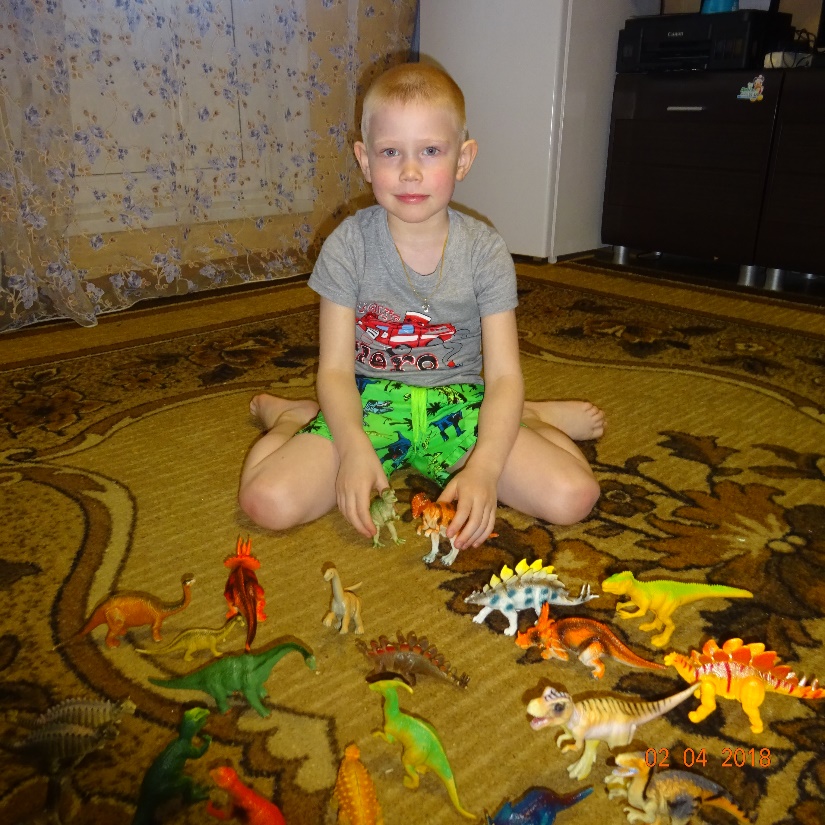 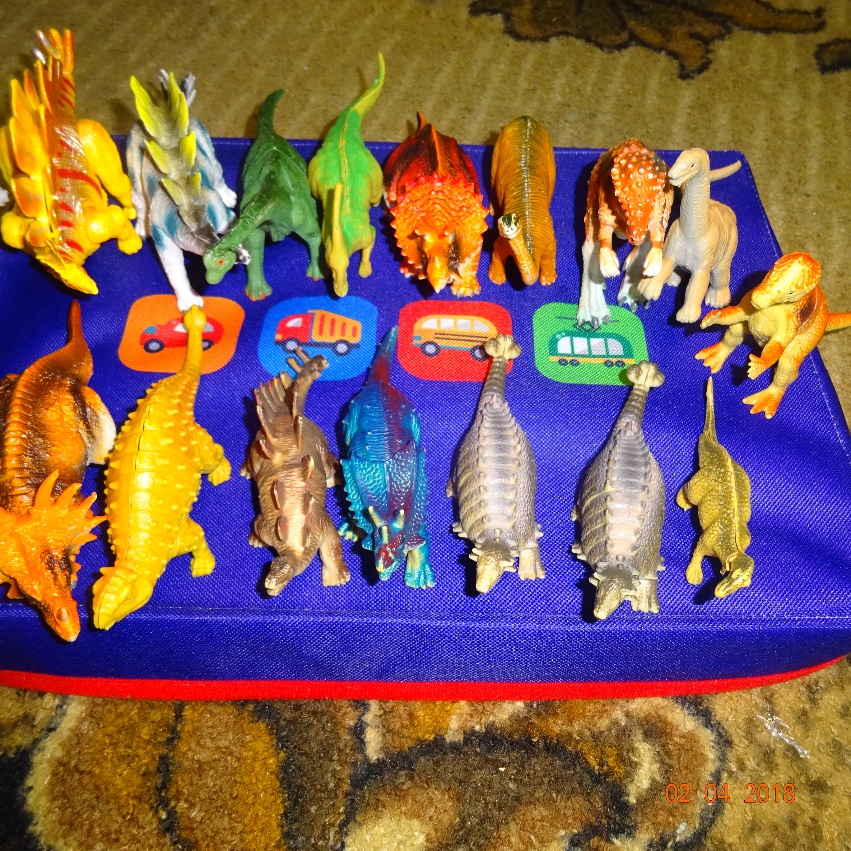 Фото с игруш
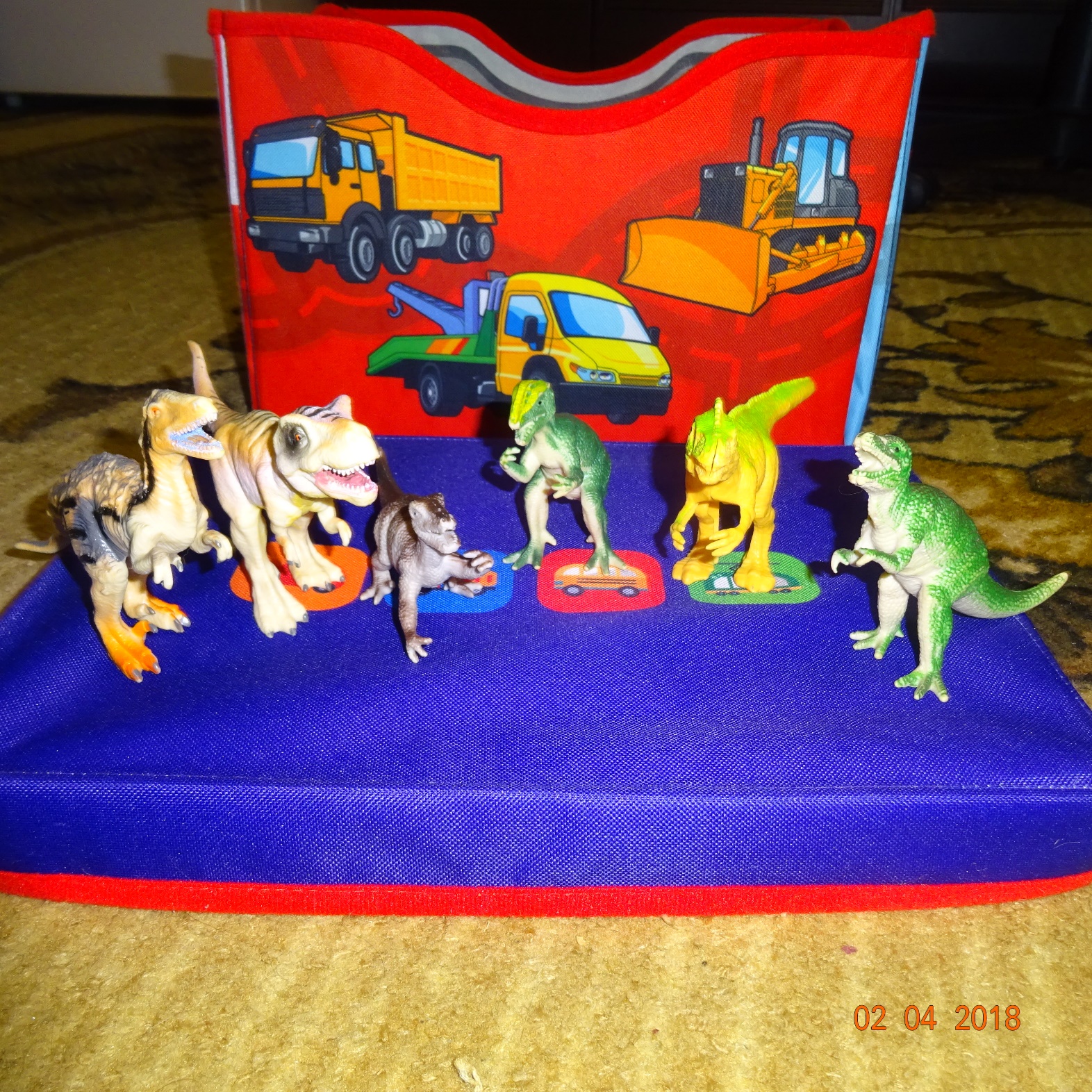 Мои книги о жизни динозавров
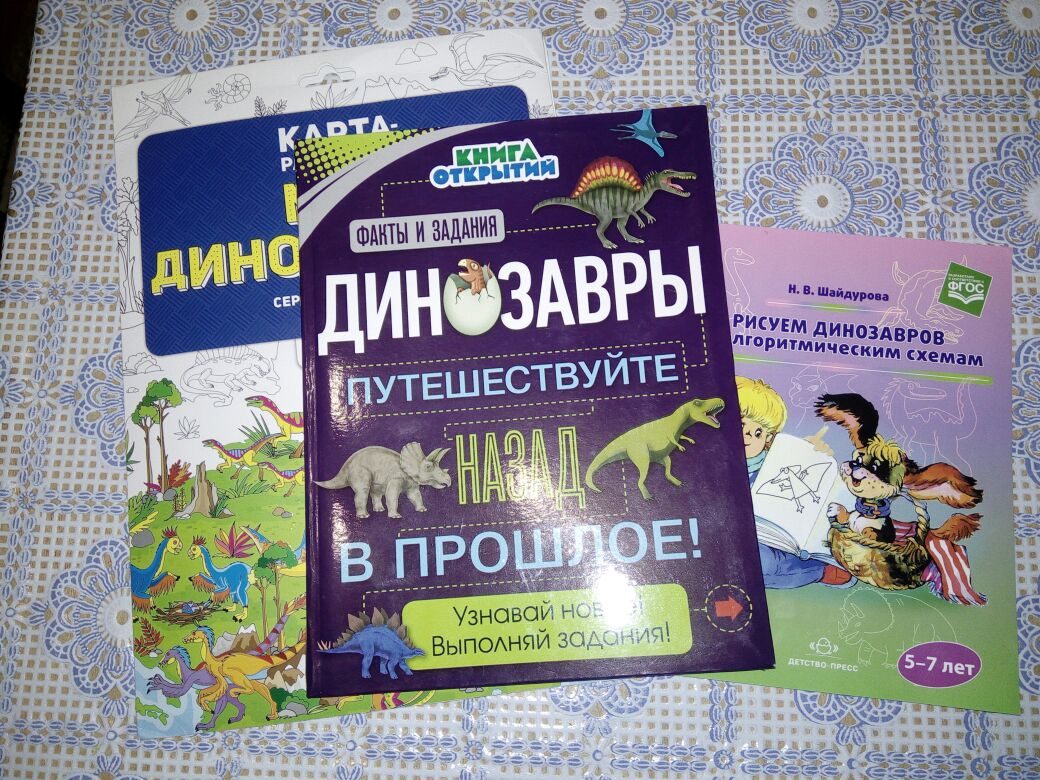 Карта - раскраска
Виды динозавров:
Плавающие динозавры
Летающие динозавры
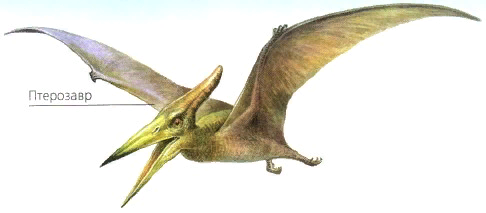 У меня возник вопрос
?
«Почему вымерли динозавры»?
1. Спросил у друзей в группе:
Наверное от засухи
«Конечно же камни большие упали с Луны и динозавры погибли от этого»
2.Спросил у родителей:
Прочитали с мамой в книгах:
Оказалось:
Гипотеза № 1
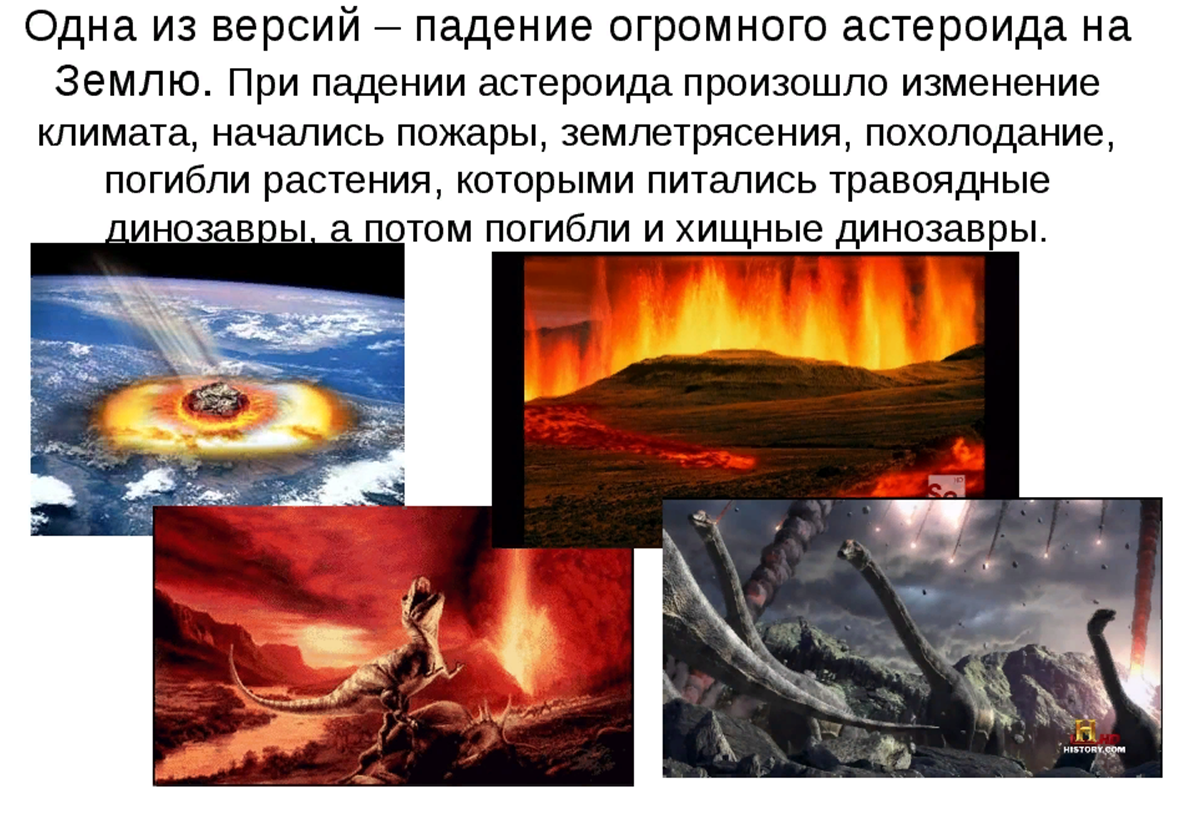 Гипотеза № 2
Гипотеза № 3
Гипотеза № 4
Диплодок                          Жираф
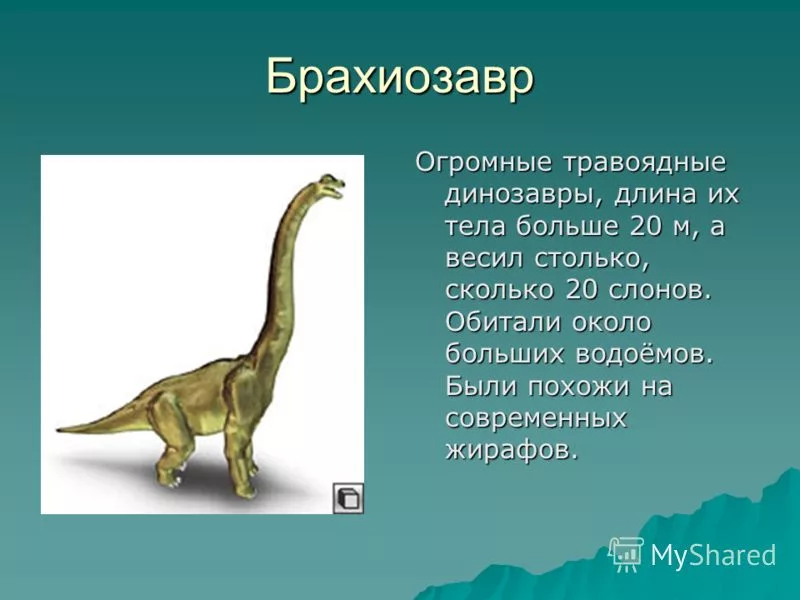 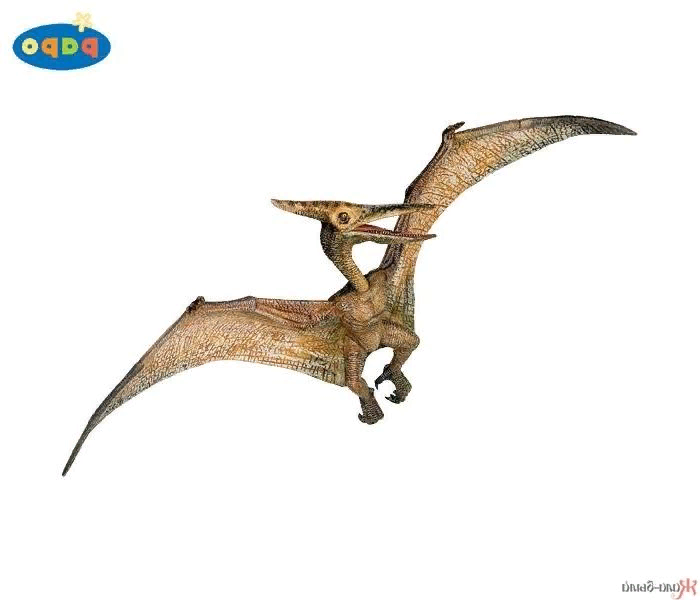 Летучий ящер
Летучая мышь
Геозавр
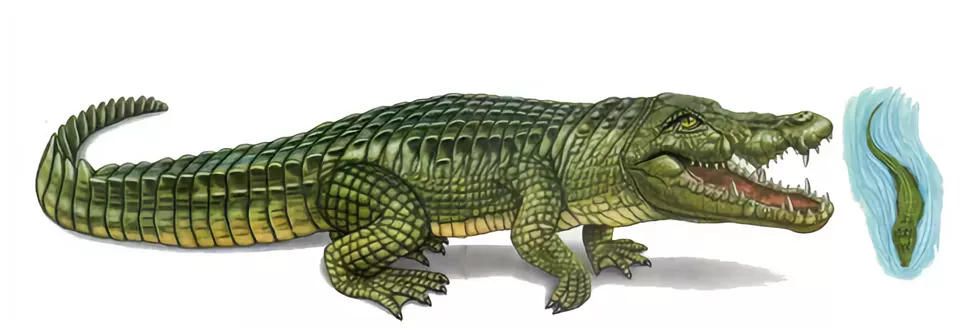 Крокодил
Спасибо за внимание!